Алгебра
7
класс
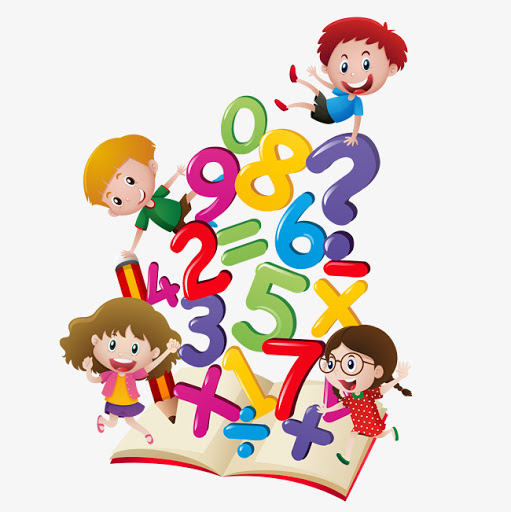 Тема:
Решение задач по теме «Способ группировки»
Яшнабадский район. Школа № 161.
Учитель математики Наралиева Ш.Ш.
План урока
1
2
3
1
2
3
4
20n + 5k
39x – 3y
18a + 6b – 12c
15d –  25k + 5
Решить самостоятельно:
Вынесите общий множитель за скобки:
Проверьте себя:
5(4n + k)
3(13x – y)
6(3a + b – 2c)
5(3d – 5k + 1)
ВЫНЕСЕНИЕ ОБЩЕГО МНОЖИТЕЛЯ ЗА СКОБКИ
4x-12x2 =
4x
(1-3x)
(x- 1)
x
x2-x =
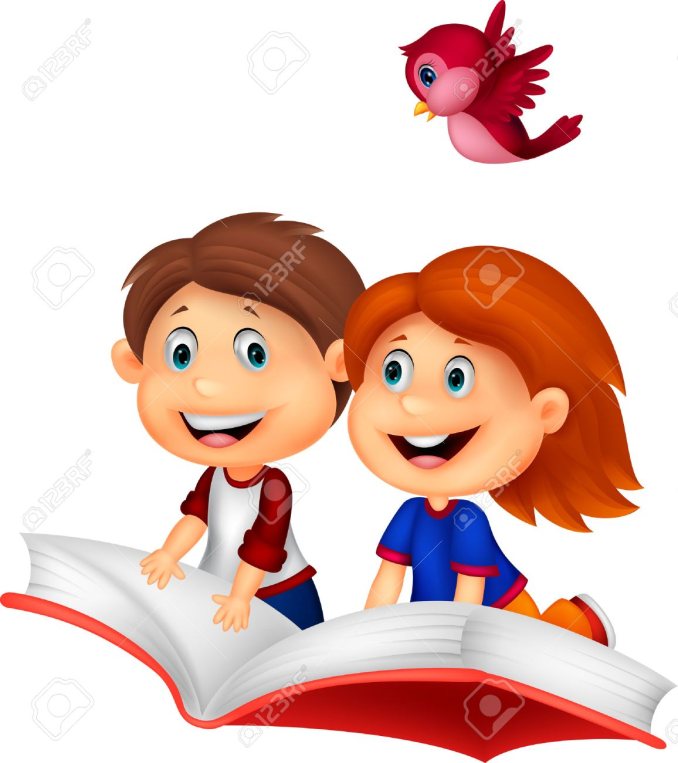 x3-x2 =
x2
(x- 1)
4x2
(x- 3)
4x3-12x2 =
12x2-4x3 =
4x2
(3- 4x)
УМНОЖЕНИЕ МНОГОЧЛЕНА НА МНОГОЧЛЕН
(m - n)
(x + c) =
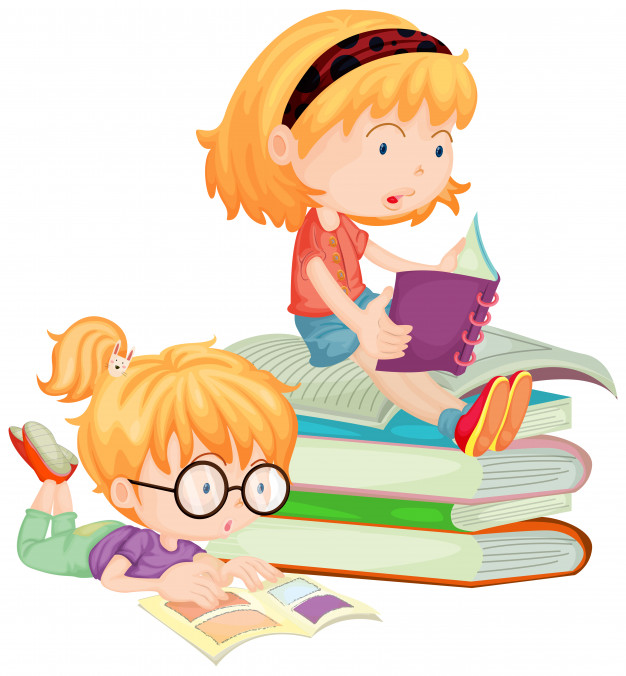 -nc
+mc
-nx
=mx
(a + 3)
(a - 2) =
=a2
- 6 =
+ 3a
- 2a
=a2
+ a
- 6
Решите уравнение:
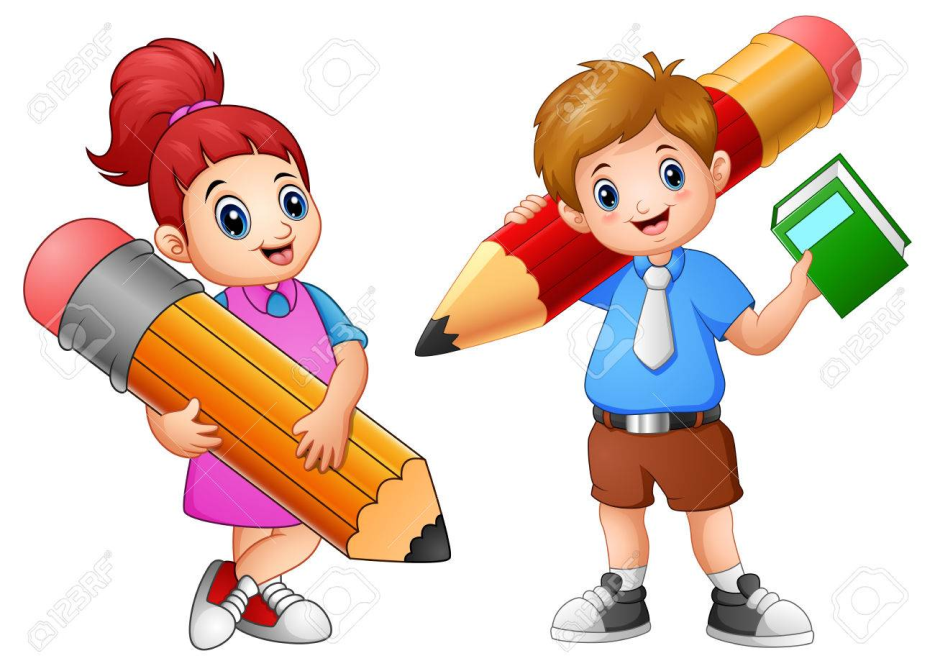 Задание из учебника
№ 360. Разложите намножители
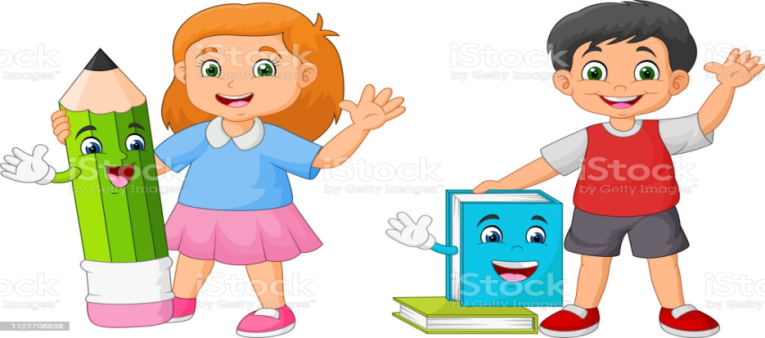 Задание из учебника
№ 361. Вычислите
1) 139∙15+18∙139+15∙261+18∙261
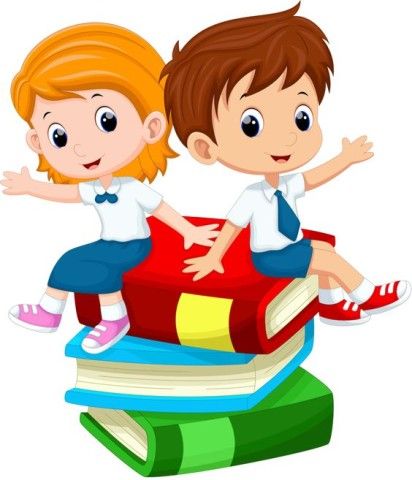 =(139∙15+18∙139)+(15∙261+18∙261)=
=139 ∙ (15+18)+261 ∙ (15+18)=
=(15+18)∙ (139+261)=33∙400=13200
3) 14,7∙13-2∙14,7+13∙5,3-2∙5,3
=(14,7∙13-2∙14,7)+(13∙5,3-2∙5,3)=
=14,7∙ (13-2)+5,3 ∙ (13-2)=
11∙20=220
11∙(14,7 +5,3)=
=14,7∙ 11+5,3 ∙ 11=
Задание из учебника
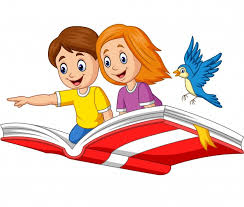 № 362. Найдите значение выражения
Задание из учебника
№ 362. Найдите значение выражения
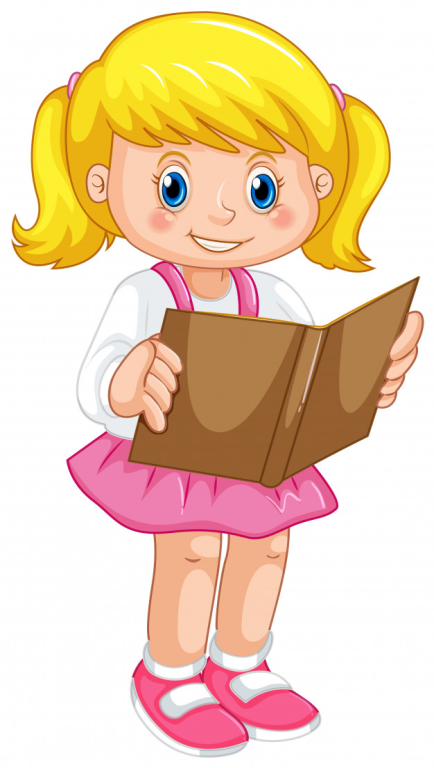 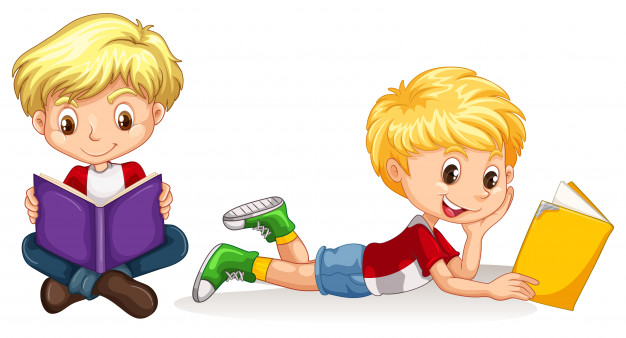 ЗАДАНИЯ ДЛЯ ЗАКРЕПЛЕНИЯ
№ 360 (2, 4)  
  № 361 (2, 4)
Стр. 109
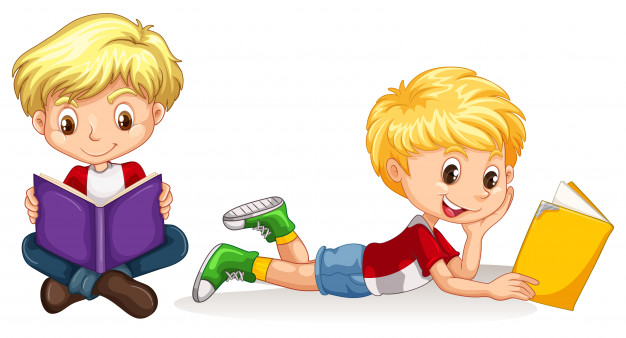 Разложите на множители: